Комплекс занятий по ознакомлению с окружающим  с использованием нетрадиционных методов изобразительной деятельности
Для детей старшего дошкольного возраста
«Расцветай»
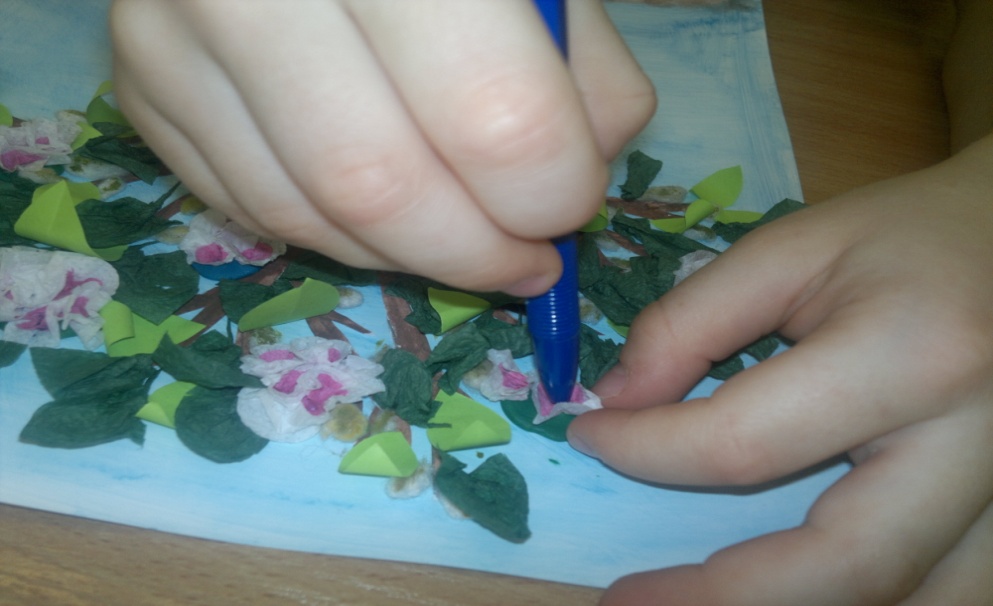 Воспитатель 1 кв. категории
Шаякбирова Г.Ш
МБДОУ д/с 63 г.Казани.
Цель :
Углубить знания детей о деревьях, их строении, этапах развития и об изменениях происходящих в весенний период.
Проследить за изменениями происходящими с деревьями весной ( набуханием почек, появлением листьев, цветением).
Закрепить навыки изобразительной деятельности, умение сочетать в работе различные методы и приемы.
Развивать наблюдательность, образное восприятие, память, речь, мелкую моторику. Обогащать и активизировать словарный запас детей.
Воспитывать любовь и бережное отношение к природе.
Содержание
В комплекс входят 6 занятий, которые включают в себя наблюдения за деревьями на участке детского сада, беседы и сочетание различных нетрадиционных методов изобразительной деятельности:
- рисование губкой
- рисование по мятой бумаге
- объемная аппликация
- бумагопластика
- работа с пластилином
1  з а н я т и е
Цель: Закреплять знания детей о весне. Продолжать знакомить с весенними изменениями в природе. Закреплять навыки рисования губкой. Развивать наблюдательность, память, речь. Воспитывать любовь к природе.
Ход работы: Предложить детям понаблюдать за погодой, небом, почвой, деревьями на участке детского сада. Уточнить знания детей об изменениях происходящих в природе с  приходом весны в ходе беседы. Обратить внимание на то, что после зимы  нет травы и листьев на деревьях.
       Подготовить фон для предстоящей работы методом рисования губкой. Подобрав подходящие цвета  в соответствии с проведенным наблюдением.
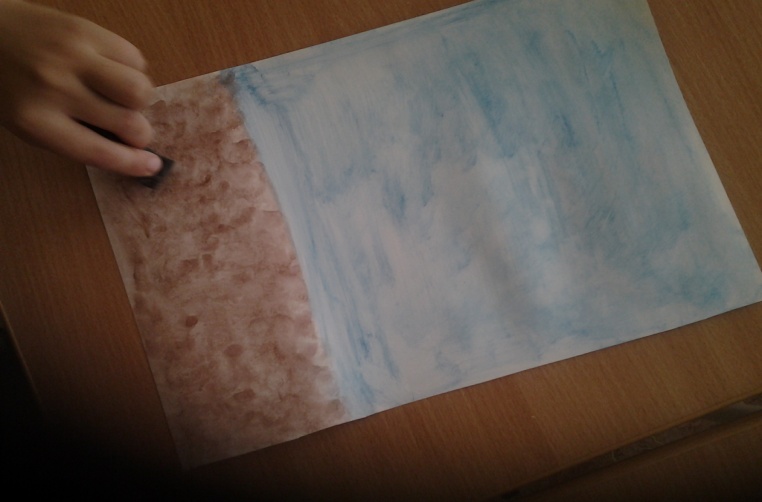 2  з а н я т и е
Цель: Продолжать знакомить детей с деревьями, их строением. Закреплять навыки рисования по мятой бумаге, умение пользоваться трафаретом и ножницами. Развивать наблюдательность, образное мышление, память, речь. Воспитывать любовь к природе.
Ход работы: Провести наблюдение за деревьями на участке детского сада. Обратить внимание на строение дерева, кору, форму ветвей, то что в настоящее время деревья находятся в пробуждающемся после зимы состоянии, без листвы. 
      Изобразить ствол дерева с помощью трафарета на листе бумаги. Затем смять  бумагу ,для  имитирования рельефа коры и закрасить силуэт ствола.  Вырезать ствол дерева и наклеить на подготовленный фон.
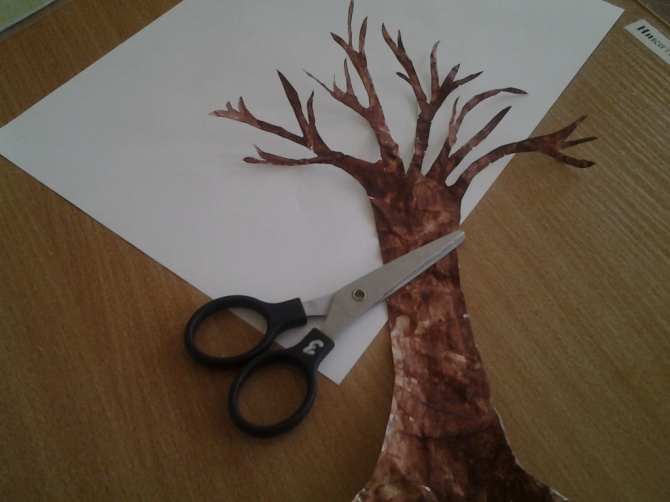 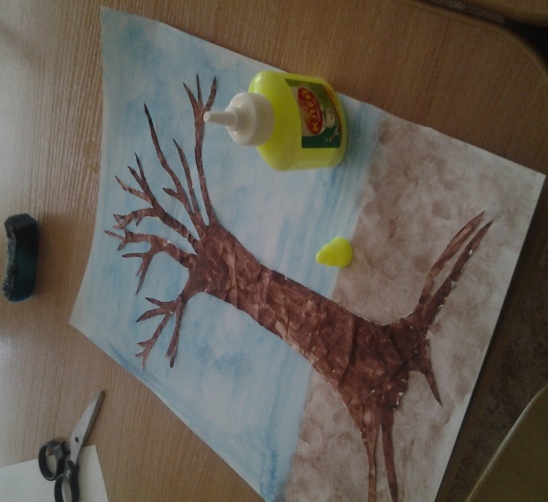 3  з а н я т и е
Цель:  Продолжать знакомить 
детей с деревьями и изменениями, 
происходящими в весенний период 
(набухание почек). Закреплять знание 
нетрадиционных методов изображения 
(аппликация из ваты), навыки скатывания
 и  работы с красками и кистью. Развивать
наблюдательность, память, речь,
мелкую моторику пальцев рук.
Пробуждать интерес  к природным
изменениям.

Ход работы: Провести наблюдение
 за деревьям. Рассмотреть набухшие
почки, определить их форму и цвет.
Скатать из ваты небольшие комочки
овальной формы, приклеить их к веткам.
Подобрать подходящий цвет и закрасить комочки красками.
4   З А Н Я Т И Е
Цель: Совершенствовать знания детей о деревьях и изменениях происходящих весной (появление первых листочков).  Закреплять навыки складывания бумаги гармошкой, вырезывания, закручивания. Развивать наблюдательность, мелкую моторику, память, речь.

Ход работы: Наблюдение за деревьями на участке детского  сада, рассматривание появившейся листвы. Беседа о сходстве и различии листьев разных деревьев.
Сложить лист зеленой бумаги гармошкой и вырезать ее в форме листика. Получившиеся листочки скрутить при помощи ножниц и приклеить покрывая почки с одного конца.
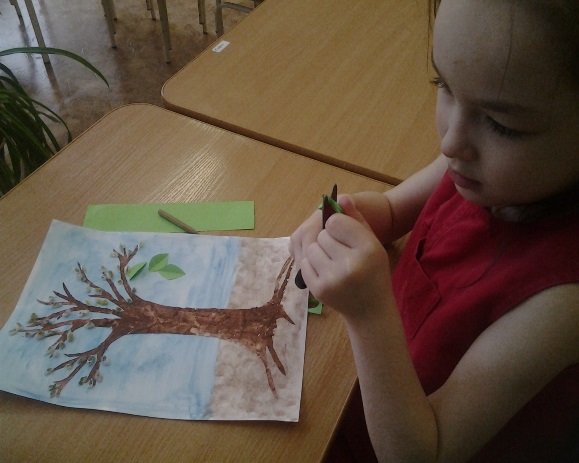 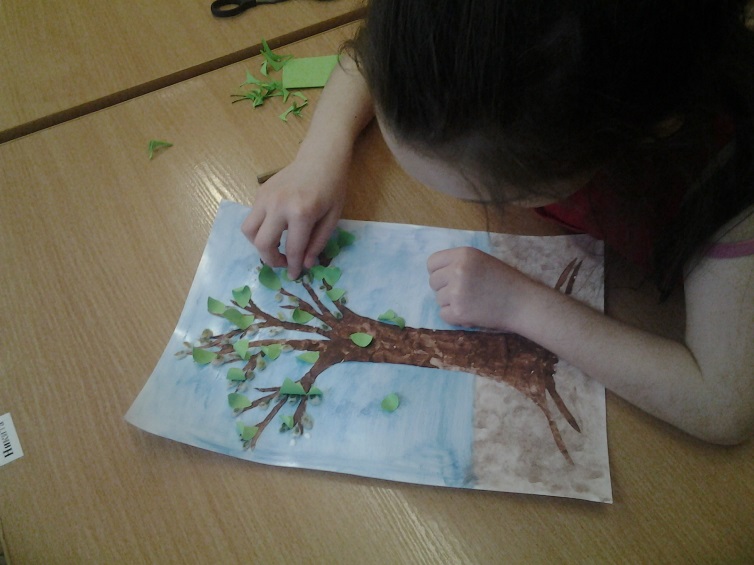 5  З а н я т и е
Цель: Продолжать наблюдение за деревьями и изменениями происходящими с ними (появление густой листвы).Закреплять умение работать с салфетками, навыки скручивания. Развивать наблюдательность, мелкую моторику, память, речь. Обогащать  словарный запас детей.
Ход работы : Наблюдение за деревьями на участке детского  сада, рассматривание листьев. Обратить  внимание детей на то, что листва стала темнее, гуще и  покрывает все ветки деревьев. 
Изготовить небольшие листочки из салфетки методом скручивания с одного конца. Приклеить листья за основание, образуя пышную крону.
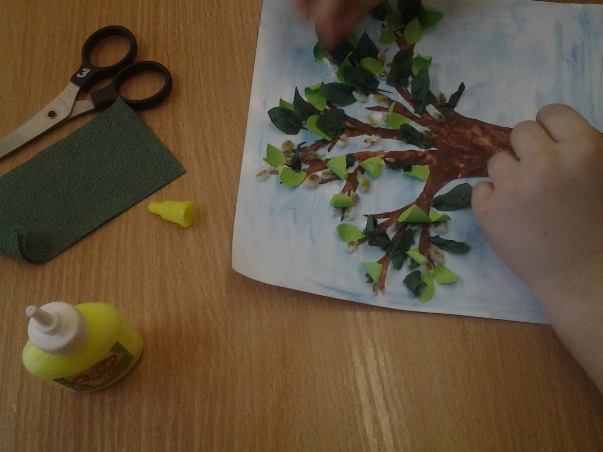 6  з а н я т и е
Цель : Продолжать знакомить детей с природными процессами (цветение). Дать представление о цветении как наиболее важном этапе весеннего развития.   Закреплять умение детей работать с пластилином, салфетками. Совершенствовать навыки изображения методом тычкования. Развивать причинно- следственные связи, образное мышление , речь, память. Воспитывать умение видеть прекрасное вокруг.
Ход работы: Наблюдение за деревьями  на участке детского сада. Рассматривание цветков на ветках деревьев. Беседа о различии цветков у различных видов деревьев, их цвете, величине, строении, о том, что после цветов появляются плоды.
Распределить кусочки пластилина равномерно между ветками деревьев. Методом тычкования на пластилин изобразить цветки из салфеток двух цветов.
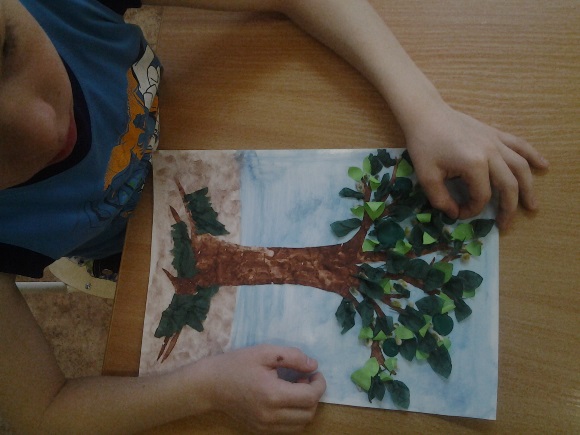 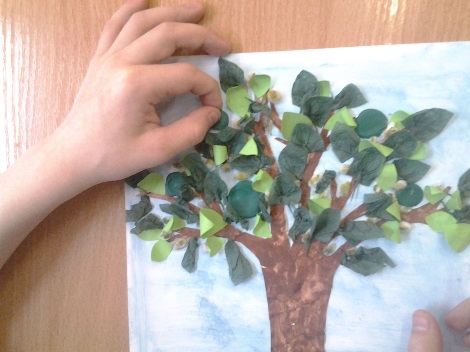 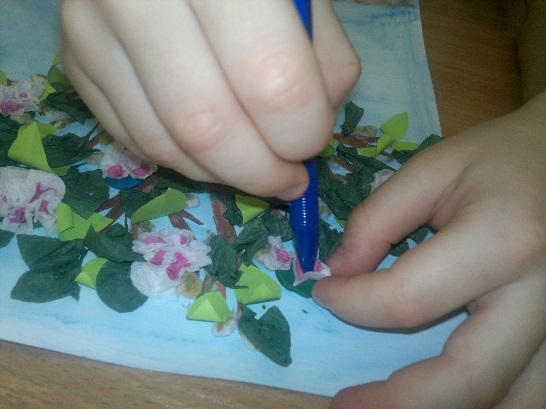 Наша работа
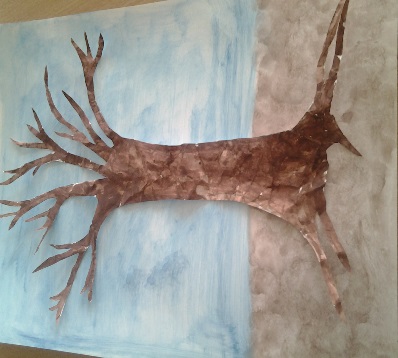 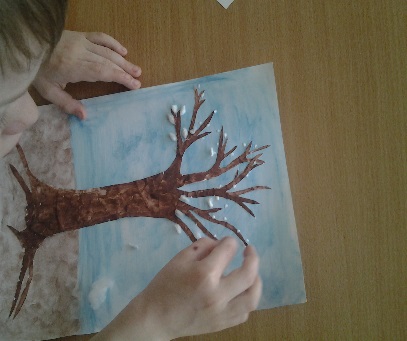 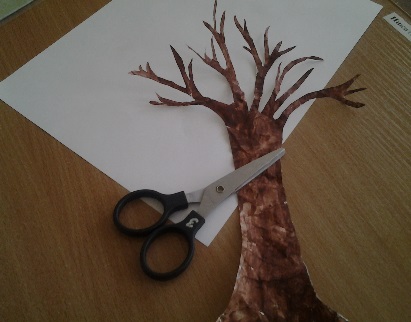 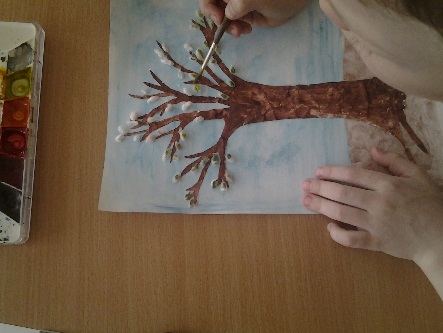 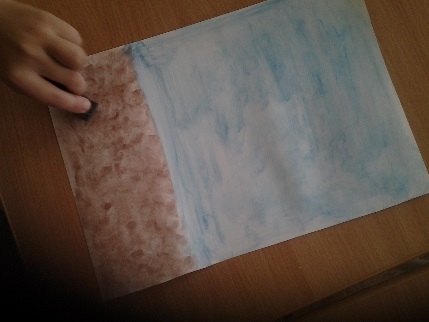 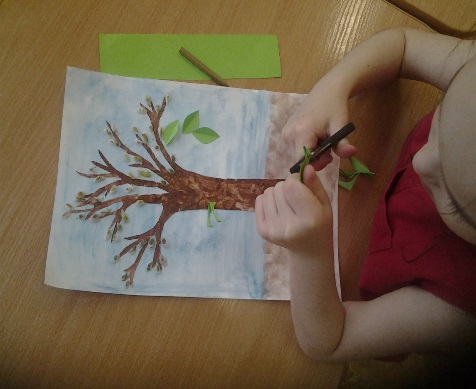 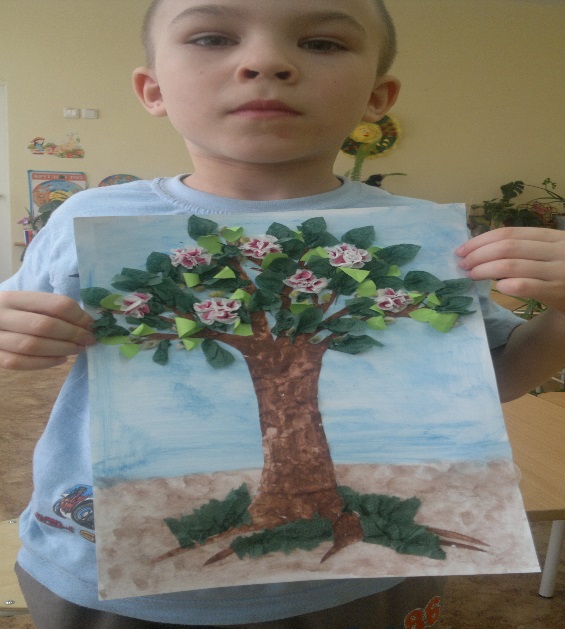 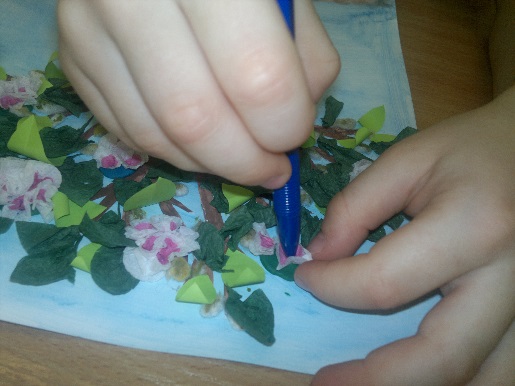 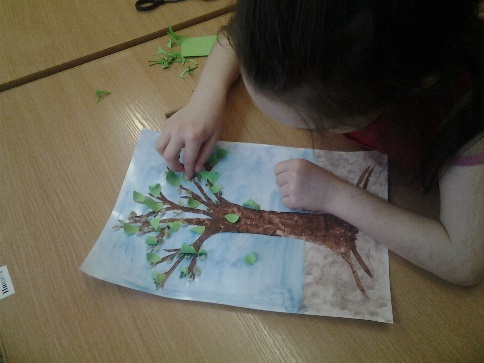 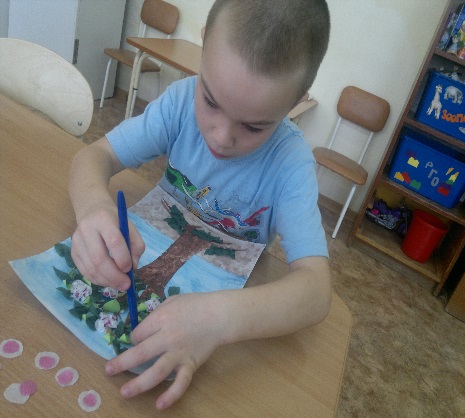 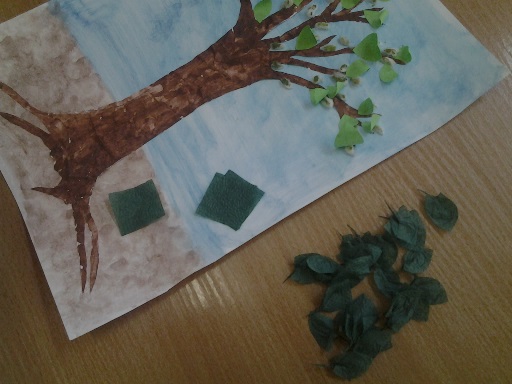 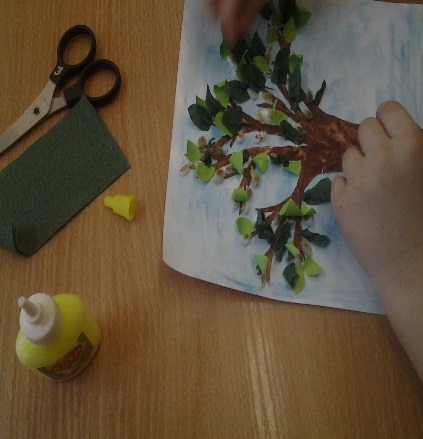 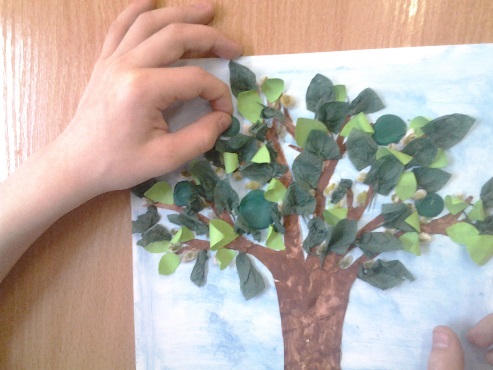 В ходе проведения данного комплекса занятий  у детей -
Возникает  наиболее полное представление о весенних изменениях и процессах происходящих в растительном мире.
Закрепляется каждый этап развития растения в процессе творческой работы.
Совершенствуются навыки работы с различными материалами ( краски, ножницы, клей, салфетки, цветная бумага, вата,пластилин и т.д) и в различных нетрадиционных техниках изобразительной деятельности.
Развивается наблюдательность, образное восприятие, память, речь, мелкая моторика. Обогащается и активизируется словарный запас детей.
А так же дети приучаются планомерно делать наблюдения и отражать увиденное в творчестве. Появляется интерес к более подробному изучению природных объектов и явлений. Воспитывается любовь и бережное отношение к природе.